Формирование и отчетность муниципального задания.
Дошкольные образовательные учреждения.
Нормативная база
1.1. Постановление администрации г. Красноярска от 25 сентября 2015 г.  № 601 "Об утверждении Положения о порядке формирования и финансового обеспечения выполнения муниципального задания на оказание муниципальных услуг (выполнение работ) и об оценке выполнения муниципального задания".
Настоящее Положение устанавливает порядок формирования и финансового обеспечения выполнения муниципального задания на оказание муниципальных услуг  муниципальными бюджетными, автономными учреждениями, оценки выполнения муниципального задания.
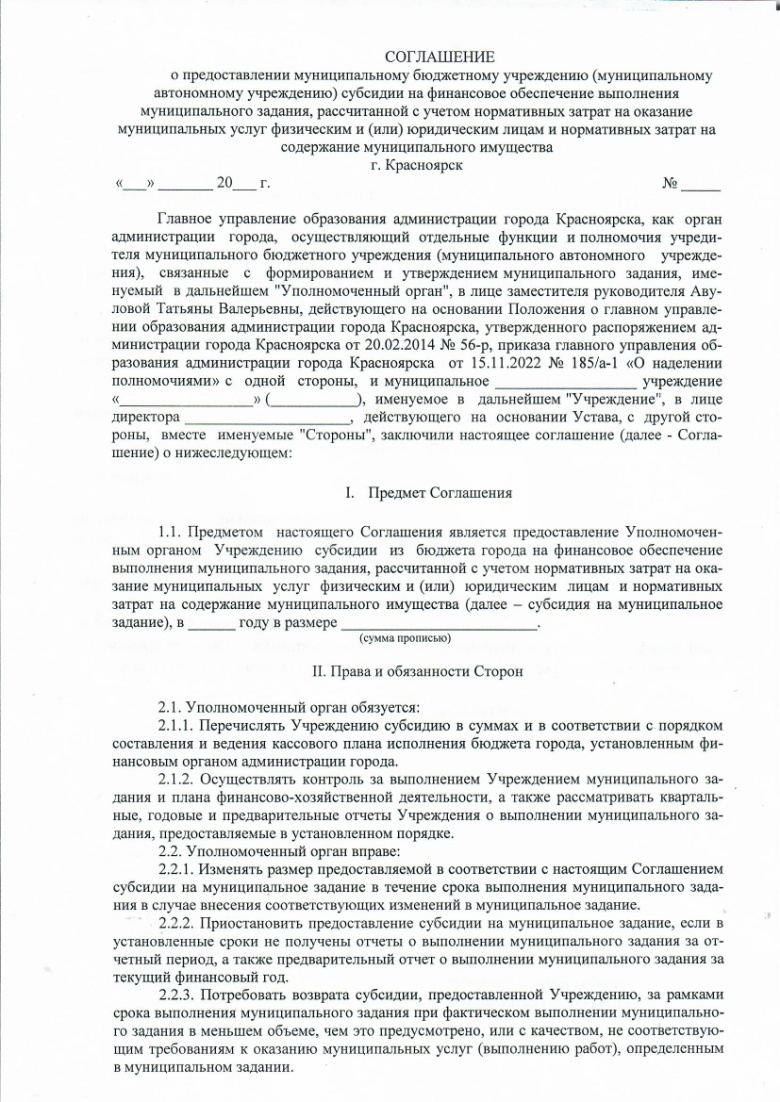 Соглашение заключается сторонами не позднее 10 рабочих дней с даты утверждения муниципального задания.
Отчет
о выполнении муниципального задания № __________
на 20____ год и плановый период 20____ и 20____ годов
1.2. Приказ главного управления образования администрации города Красноярска от 18.04.2019 № 199/п « Об утверждении методических рекомендаций по формированию муниципального задания».
Приказом утверждены методические рекомендации по формированию муниципального задания  и отчета о его исполнении.
1.3. Рекомендации  ГУО от 10.04.2015 № 1004-гуо о формировании муниципальных заданий.
1.4. Минфина РФ от 21 июля 2011 г. N 86н "Об утверждении порядка предоставления информации государственным (муниципальным) учреждением, ее размещения на официальном сайте в сети Интернет и ведения указанного сайта".
Приказом утвержден порядок предоставления информации государственным (муниципальным) учреждением, ее размещения на официальном сайте в сети Интернет и ведения указанного сайта.
1.5. Распоряжение администрации г. Красноярска от 29 сентября 2016 г. №292-Р «Об утверждении Методики оценки выполнения муниципальными учреждениями города Красноярска муниципального задания на оказание муниципальных услуг (выполнение работ)»
Распоряжением утверждены методические рекомендации оценки выполнения муниципальными учреждениями города Красноярска муниципального задания на оказание муниципальных услуг.
II. Формирование муниципального задания
Услуга – Реализация основных общеобразовательных программ дошкольного образования
Показатели, характеризующие качество муниципальной услуги
Согласно рекомендациям ГУО от 10.04.2015 № 1004-гуо о формировании муниципальных заданий процент составляет – не белее  10% , а для детей с ОВЗ и инвалидов – не более 15%.
Согласно рекомендациям ГУО от 10.04.2015 № 1004-гуо о формировании муниципальных заданий процент составляет – 100%
Согласно рекомендациям ГУО от 10.04.2015 № 1004-гуо о формировании муниципальных заданий процент составляет – не менее 55%
Формируется по данным учреждения перед формированием муниципального задания.
Показатели, характеризующие объем муниципальной услуги
Плановое количество детей определяется в соответствии со статистической отчетностью 85-к на 01 января текущего года ( январь-август) и комплектованием на 1 сентября текущего год (сентябрь-декабрь), новая сеть добавляется по мере поступления ( приказ на зачисление).
Услуга – Присмотр и уход.
Показатели, характеризующие качество муниципальной услуги
Число дней пропусков занятий по болезни в расчёте на одного ребенка

Общий уровень укомплектованности кадрами

Согласно рекомендациям ГУО от 10.04.2015 № 1004-гуо о формировании муниципальных заданий процент составляет – 100%.

Отсутствие случаев травматизма
III. Формирование отчетности по исполнению муниципального задания.
Отчет
Муниципальное задание
Плановое количество детей определяется в соответствии со статистической отчетностью 85-к на 01 января текущего года.
ОЦЕНКА ВЫПОЛНЕНИЯ МУНИЦИПАЛЬНОГО ЗАДАНИЯ